Plan Operativo Anual 2024
Descripción de Programas y Proyectos
Dirección de Planificación
PROYECTOS POA 2024
El POA 2024 está conformado por un total de 17 proyectos para el año 2024, de los cuales, 15 son proyectos de arrastre y 3 proyectos nuevos. Asimismo, se han clasificados en temas y/o programas basados en los siguientes ejes estratégicos:
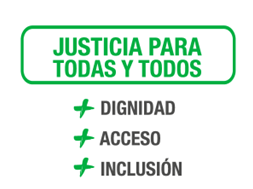 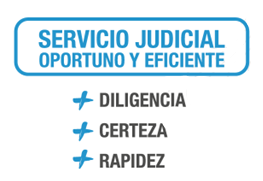 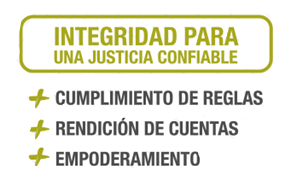 PROYECTOS POA 2024
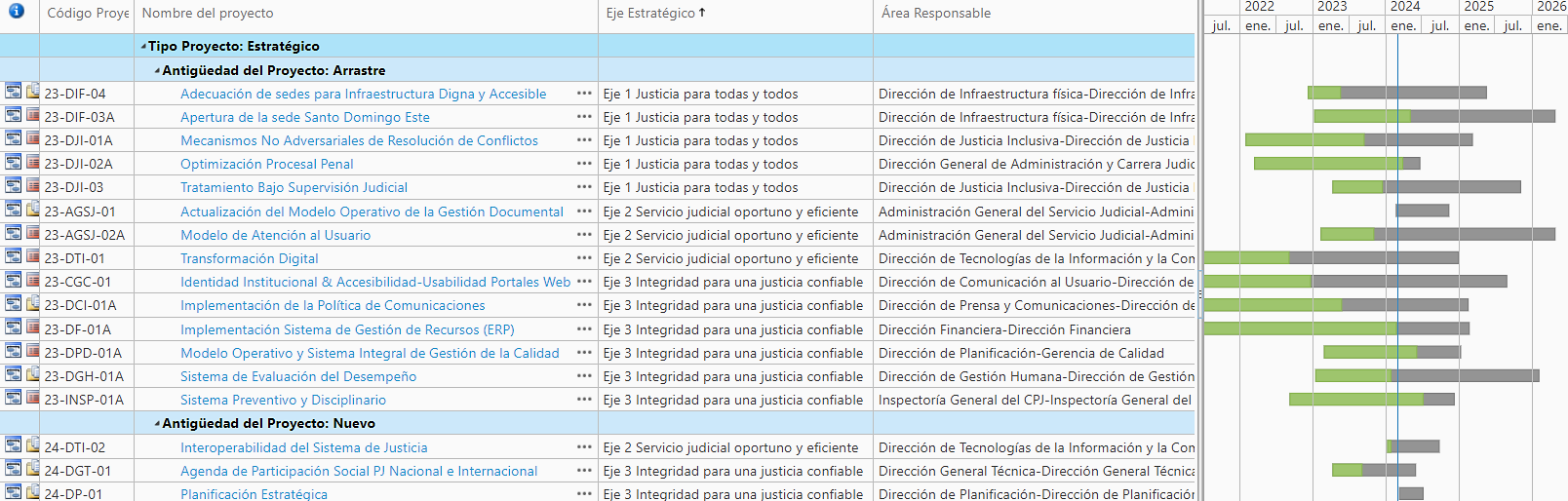 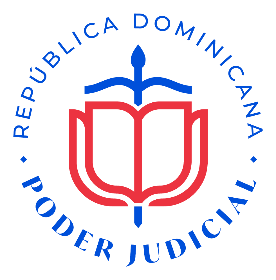 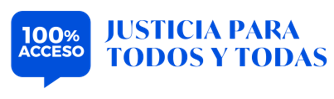 EJE 1: JUSTICIA PARA TODAS Y TODOS
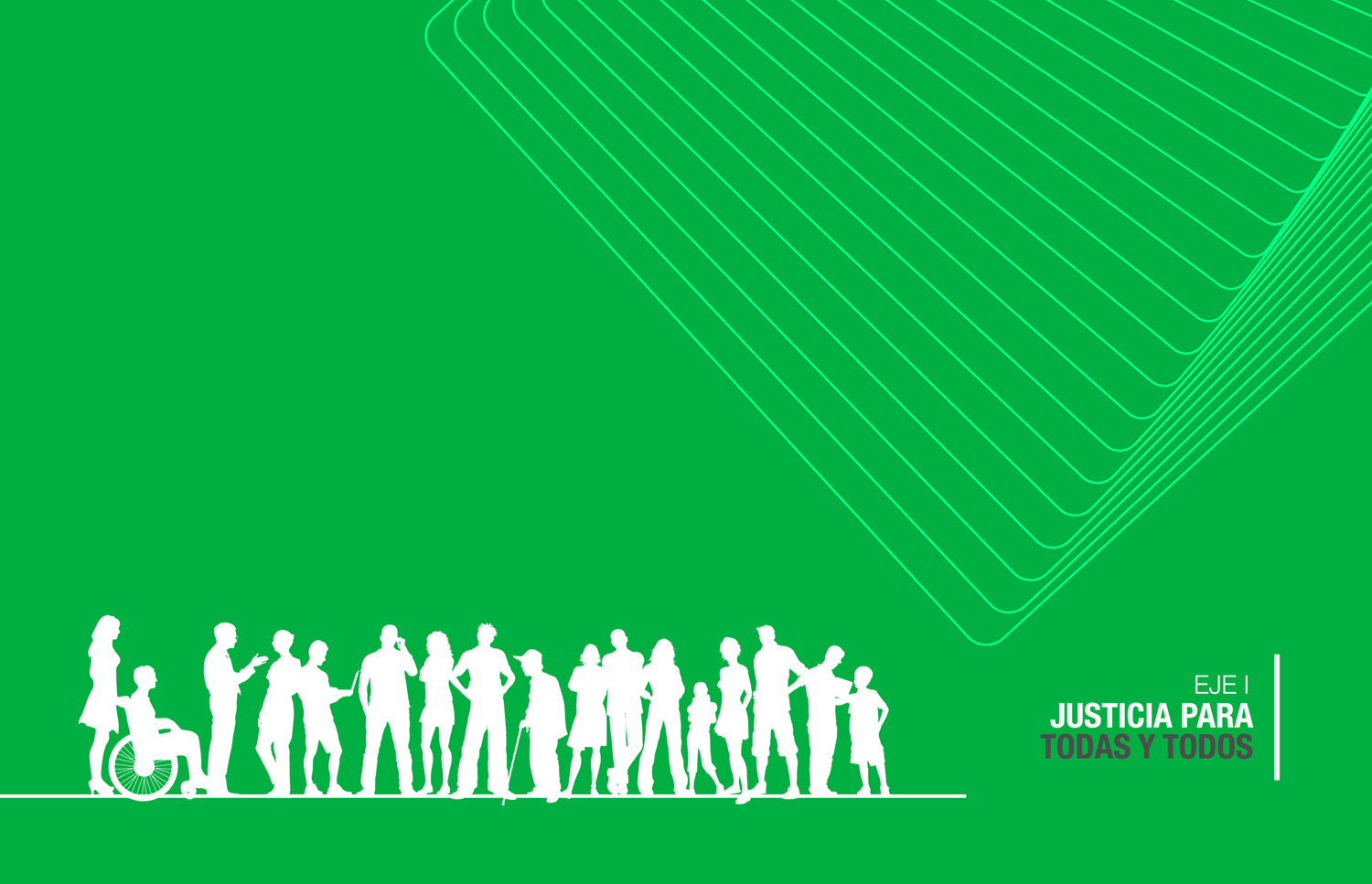 *Proyecto de arrastre de años anteriores
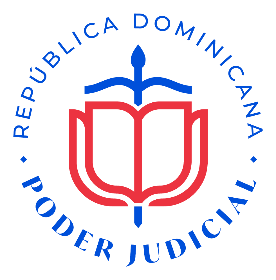 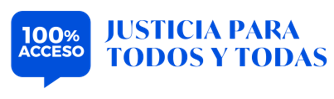 EJE 1: JUSTICIA PARA TODAS Y TODOS
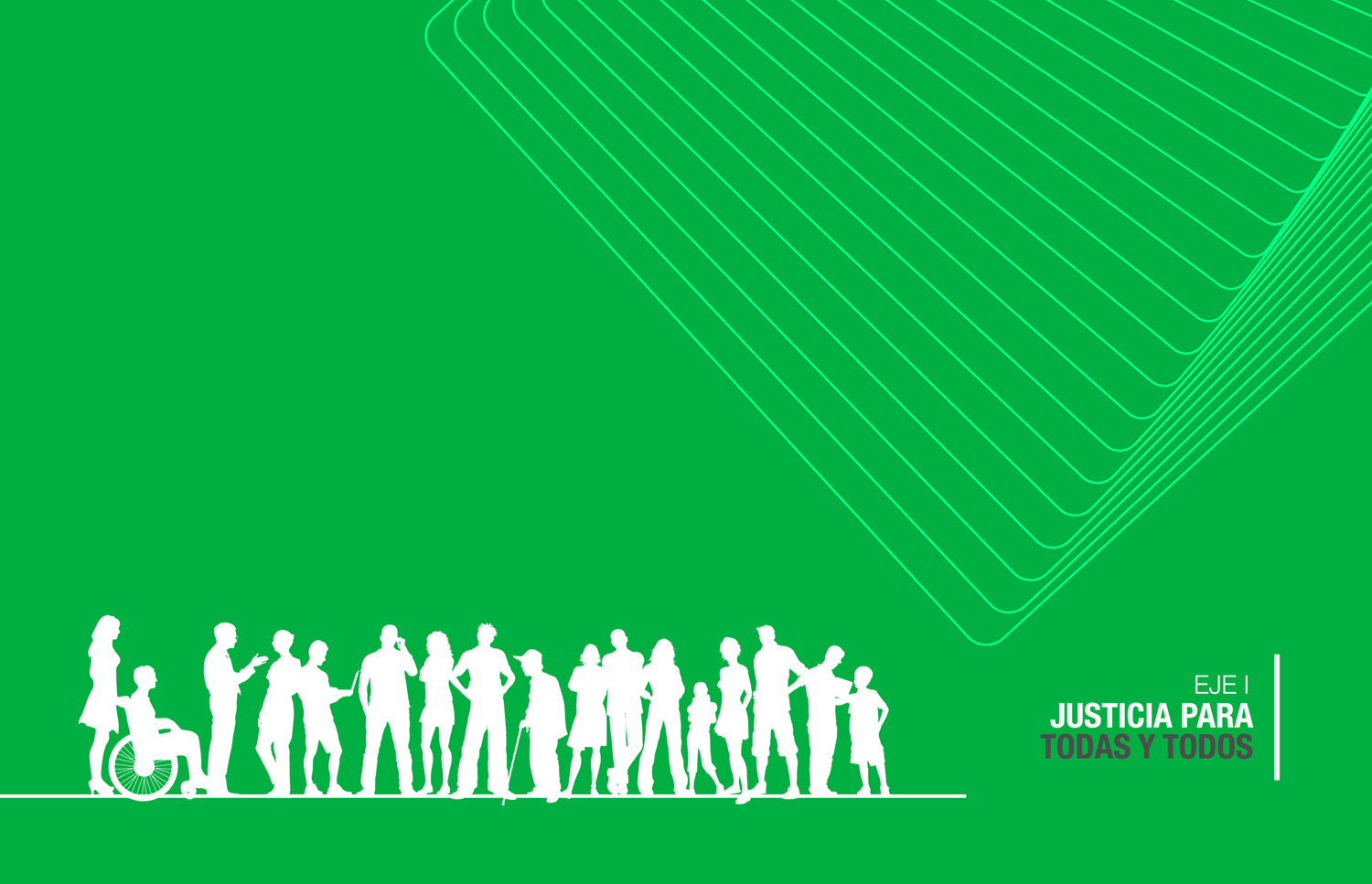 *Proyecto de arrastre de años anteriores
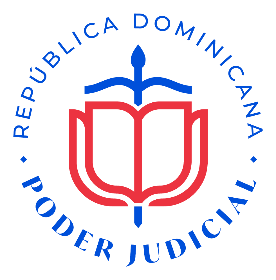 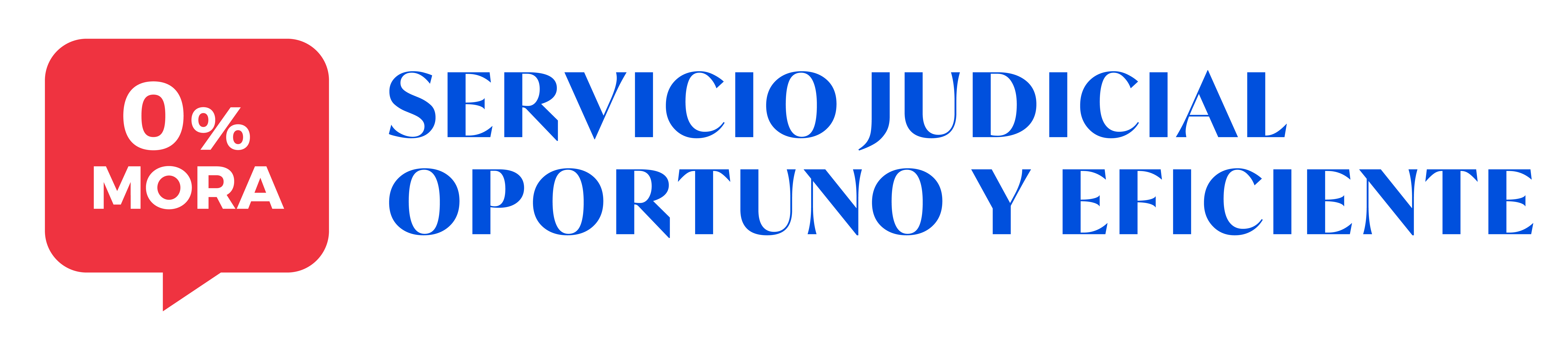 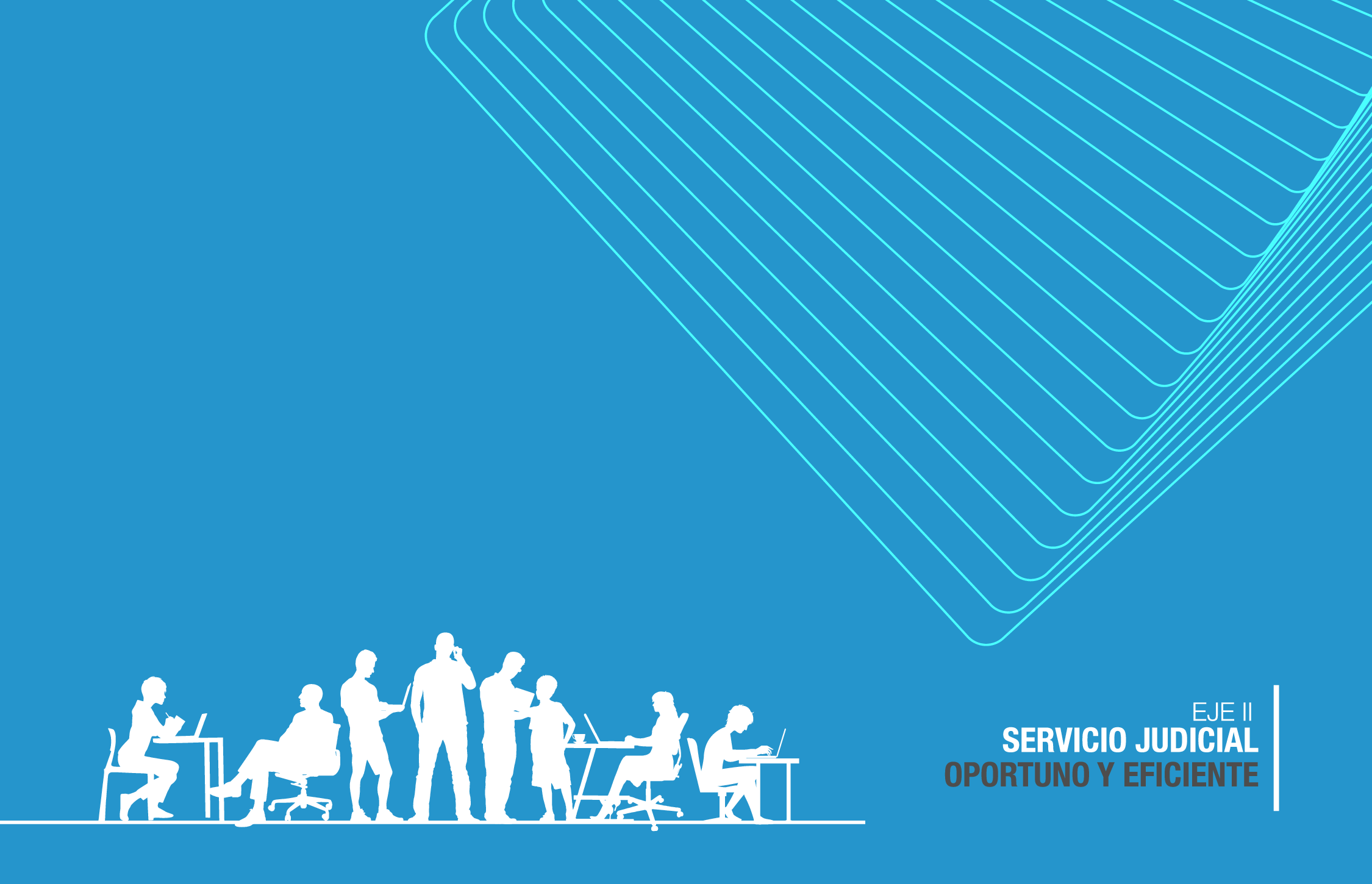 EJE 2: SERVICIO JUDICIAL OPORTUNO Y EFICIENTE
*Proyecto de arrastre de años anteriores
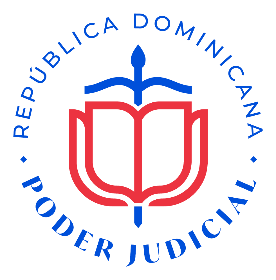 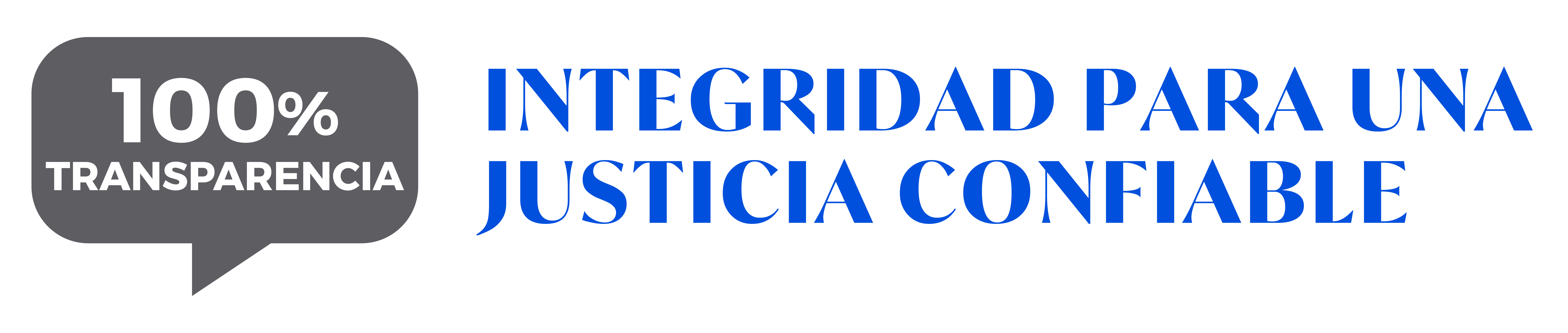 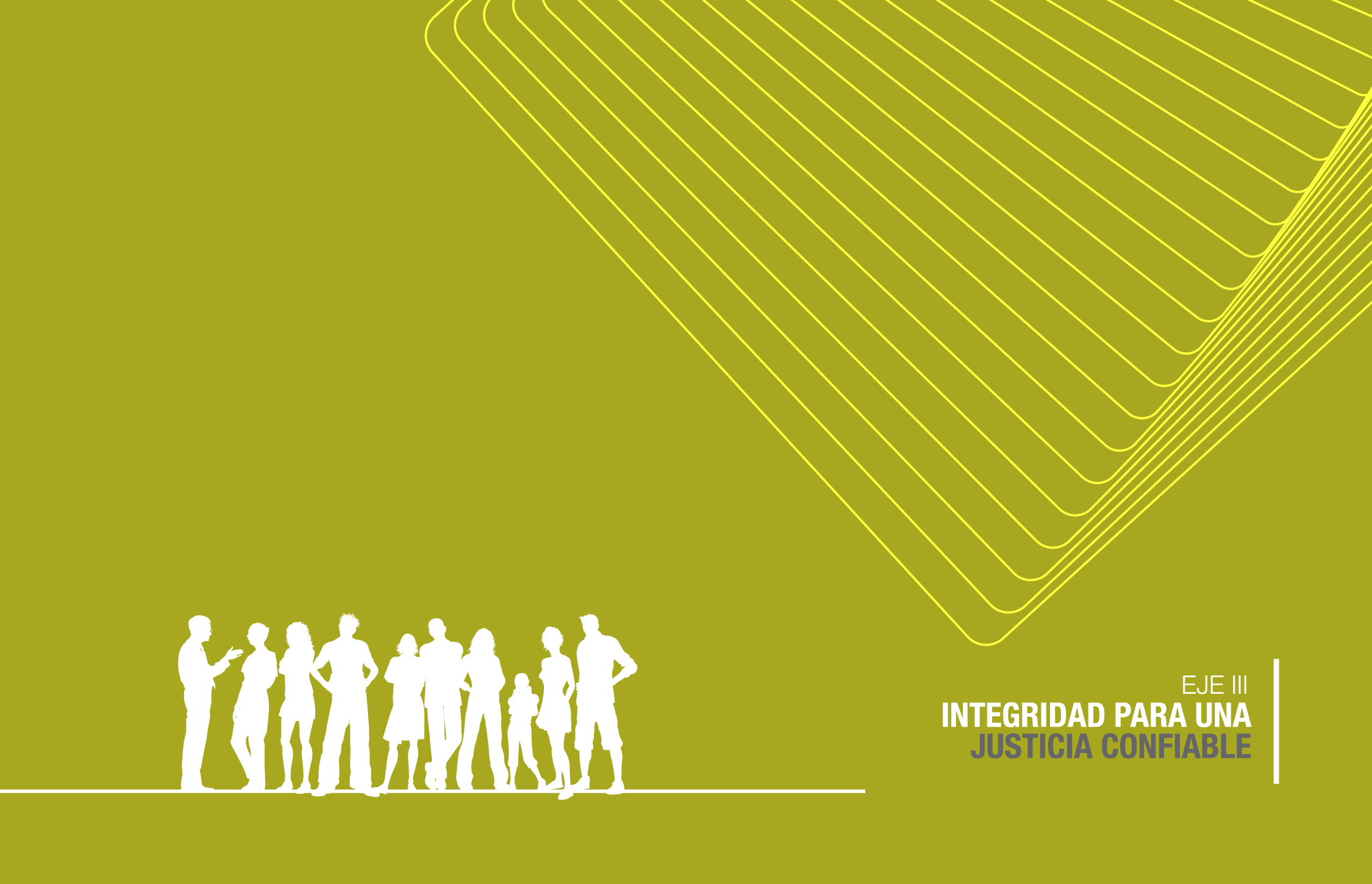 EJE 3: INTEGRIDAD PARA UNA JUSTICIA CONFIABLE
*Proyecto de arrastre de años anteriores
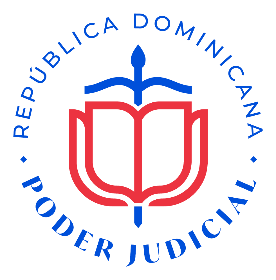 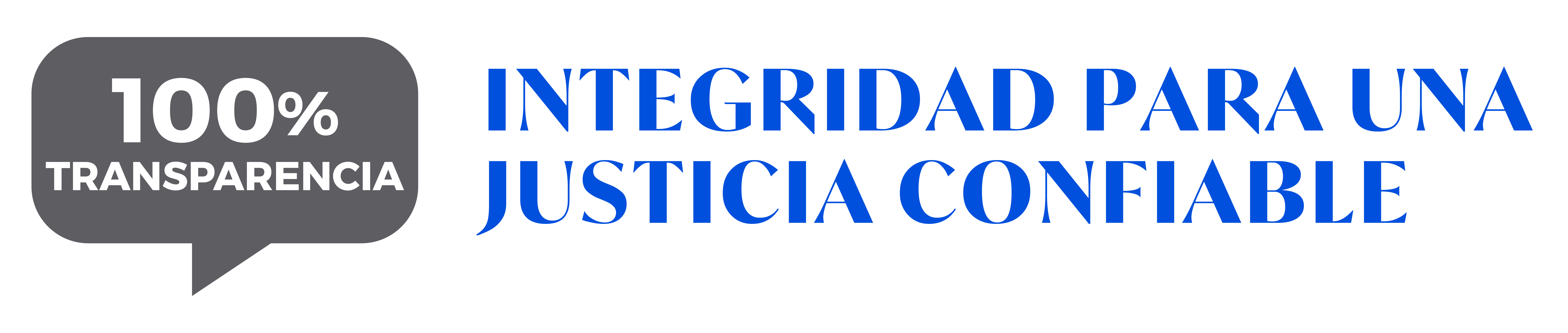 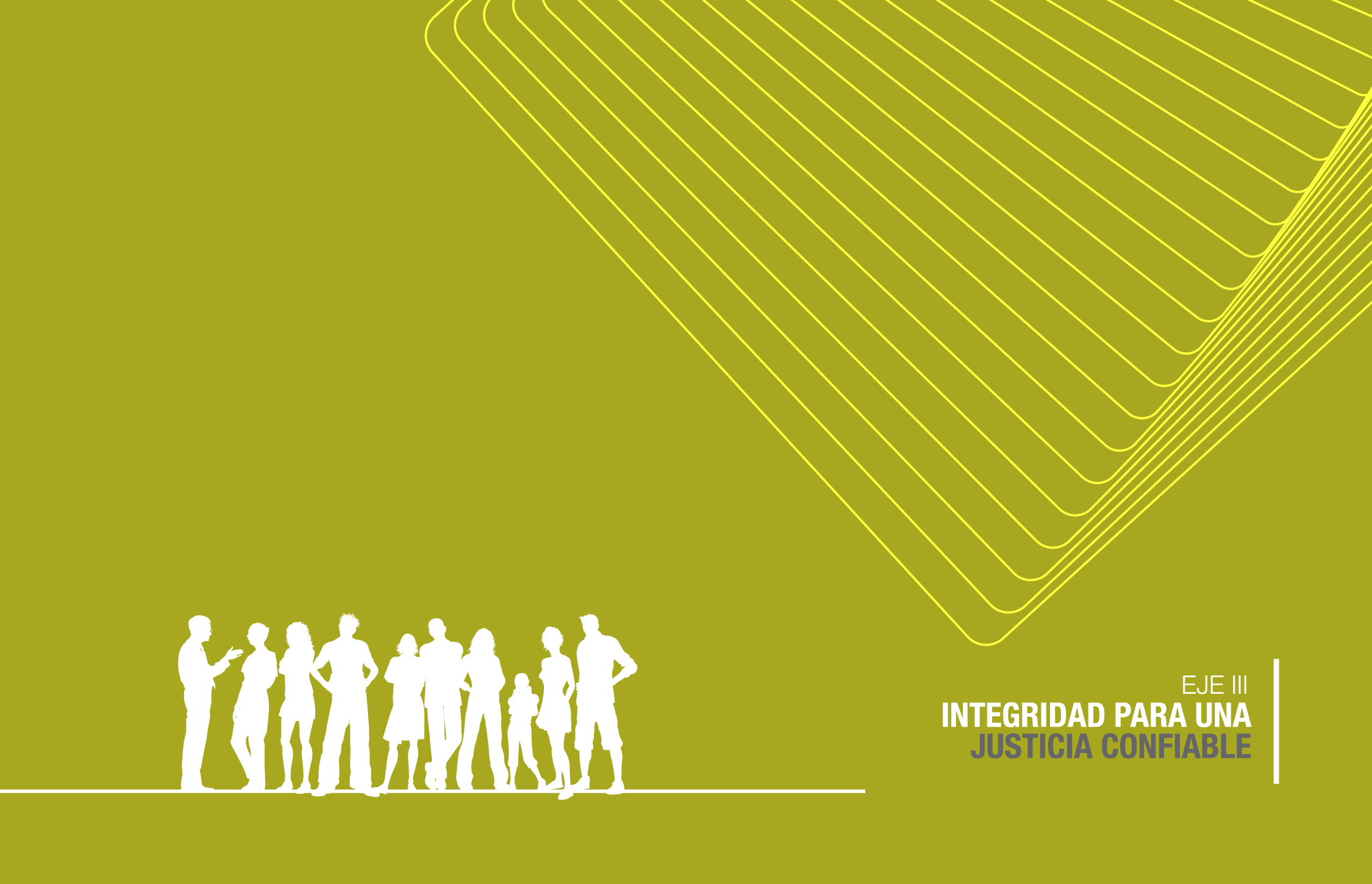 EJE 3: INTEGRIDAD PARA UNA JUSTICIA CONFIABLE
*Proyecto de arrastre de años anteriores
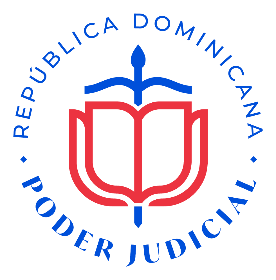 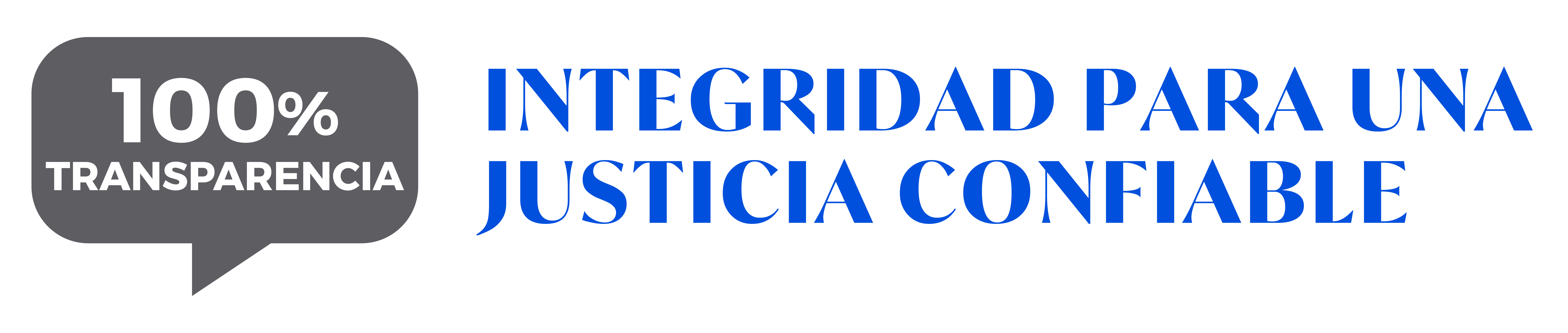 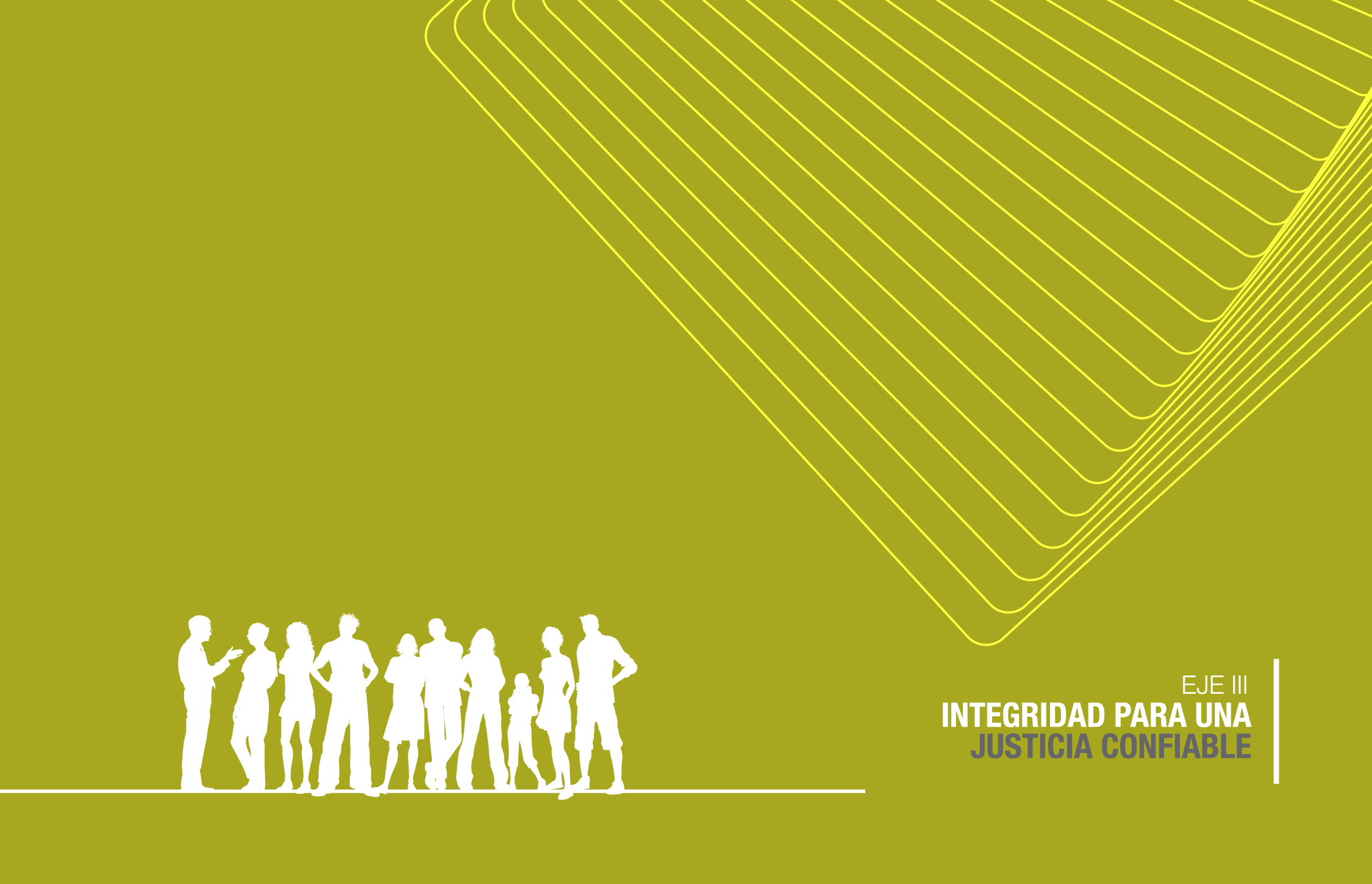 EJE 3: INTEGRIDAD PARA UNA JUSTICIA CONFIABLE
*Proyecto de arrastre de años anteriores
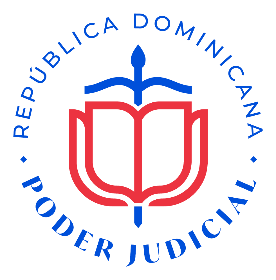 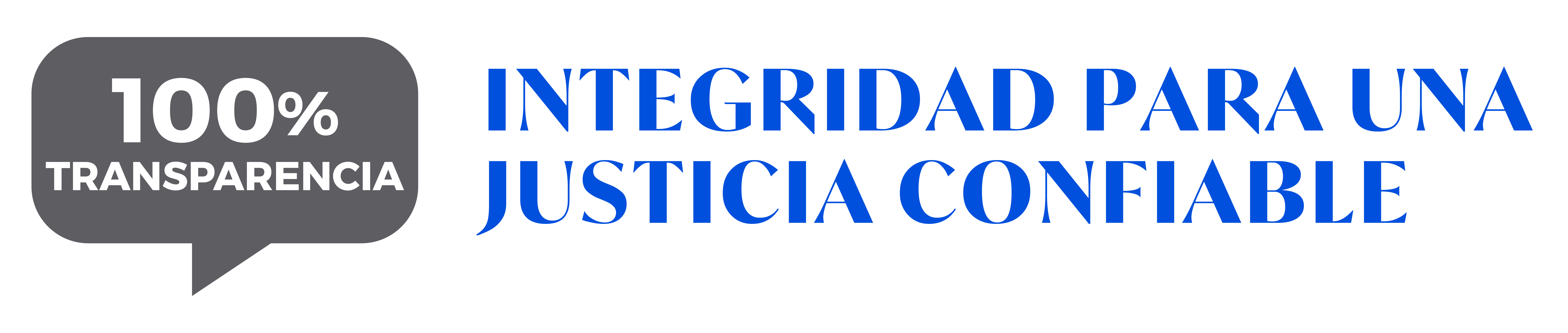 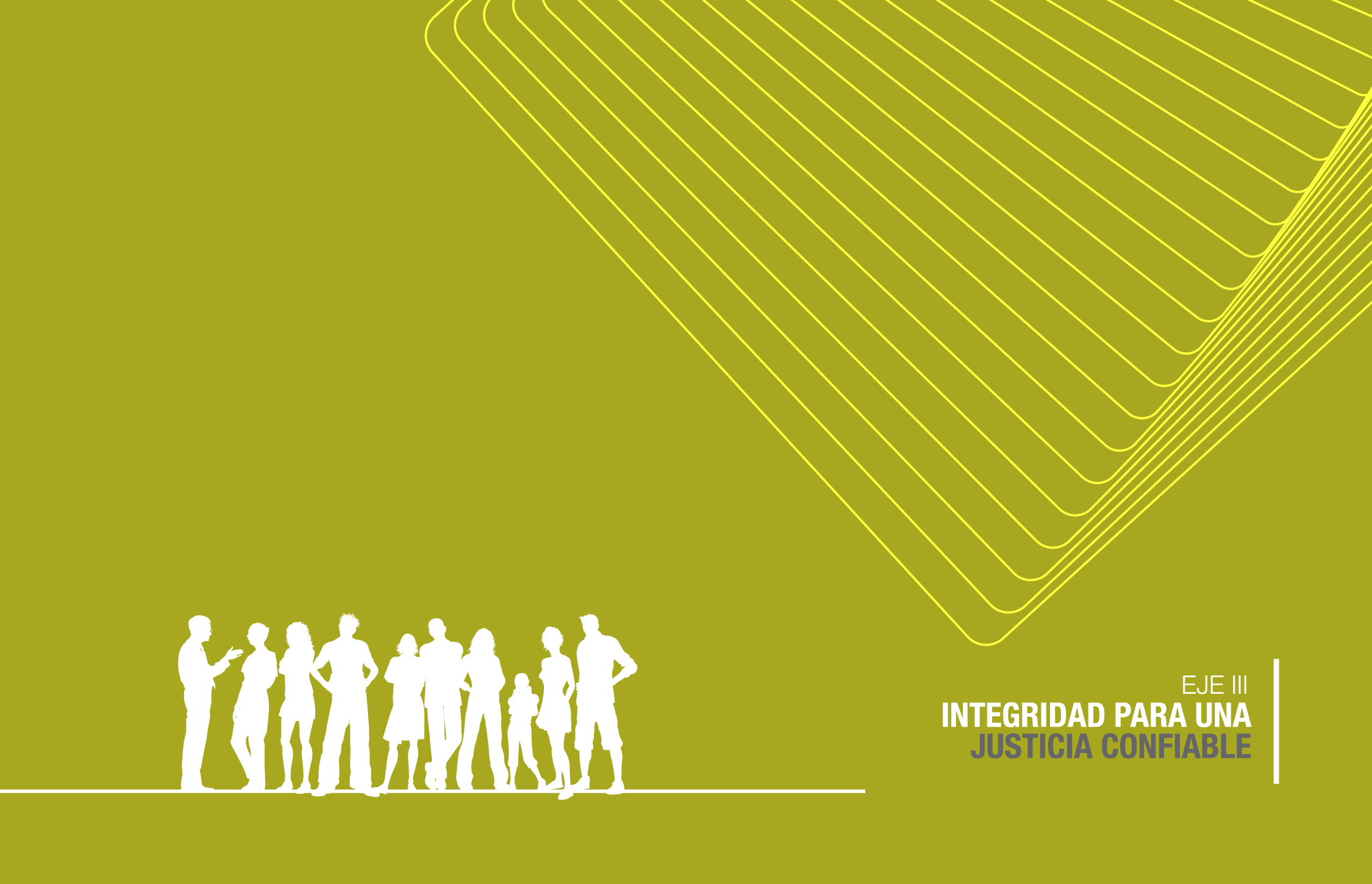 EJE 3: INTEGRIDAD PARA UNA JUSTICIA CONFIABLE
*Proyecto de arrastre de años anteriores